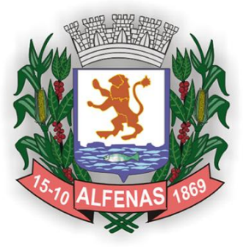 Ensino Fundamental II
6º ano
Matemática
Secretaria Municipal de Educação e Cultura de Alfenas
2020
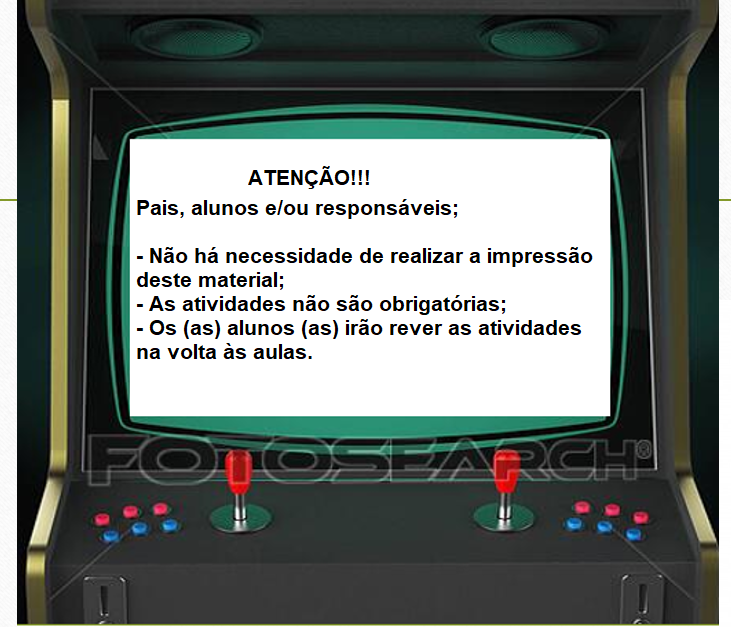 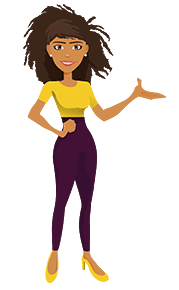 Imagem disponível em: https://www.semprefamilia.com.br/educacao-dos-filhos/7-dicas-sobre-o-que-fazer-quando-achar-que-seu-filho-esta-viciado-em-videogame/
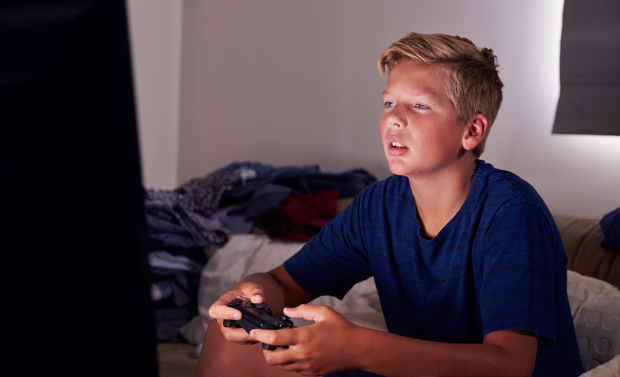 https://www.fotosearch.com.br/CSP018/k37926689/
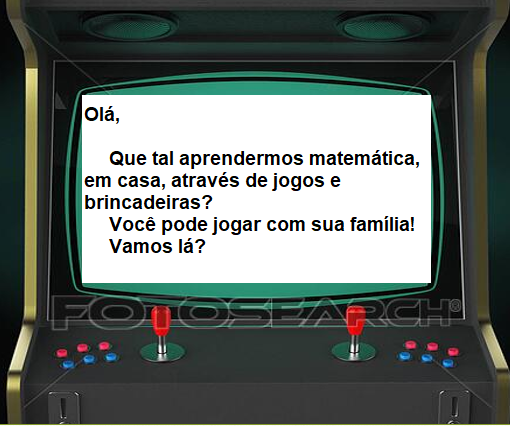 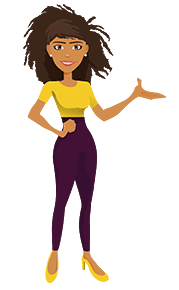 https://www.canstockphoto.com.br/v%C3%ADdeo-crian%C3%A7as-jogos-jogando-63068097.html
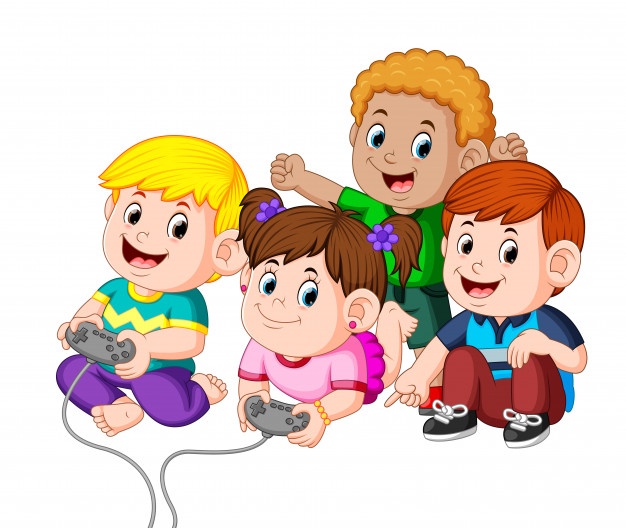 I- ROLETA DO DESAFIO
Material: Cartela,  roleta, clipes e lápis. Você poderá imprimir a cartela e a roleta ou desenhá-las numa folha de caderno.
JOGOS
https://tenor.com/search/games-con-gifs
Modo de jogar:
Segurar o clipes com a ponta do lápis;
Rodar o clipes com um impulso do dedo;
O numeral que o clipes estiver mostrando indicará quantas casas o jogador deverá andar. Por exemplo: se cair no numeral -2, o jogador deverá voltar 2 casas; se cair no 2 deverá andar 2 casas para a frente;
O jogador deverá responder certa a pergunta. Se errar, volta para onde estava. Vence quem chegar primeiro. Cartela e Roleta nos próximos slides
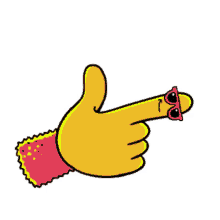 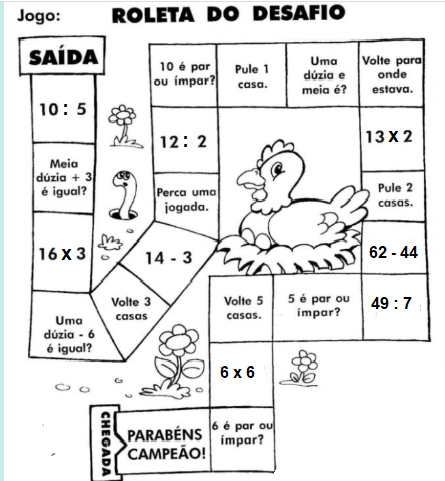 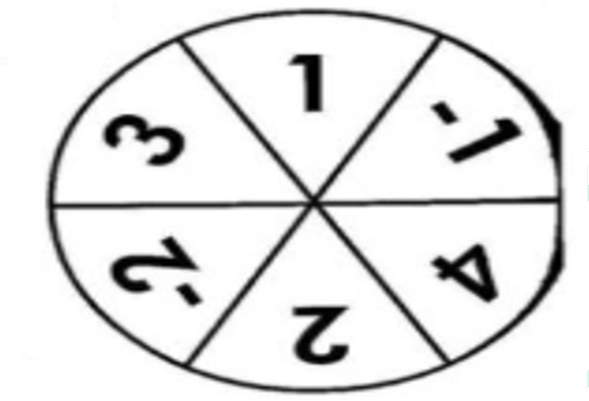 Imagem disponível em: https://pt.picmix.com/stamp/Palmas-e-parabens-568992
II- BARALHO DAS FRAÇÕES:

Material: 12 cartões contendo frações e 12 cartões contendo representação gráfica das frações. 

OBS: Os cartões estão disponíveis nos próximos slides. Você poderá imprimir e recortar cada cartão ou confeccionar os cartões na folha de caderno e recortar.


Objetivo do jogo: Formar pares com a fração e sua respectiva representação gráfica.

Modo de jogar: 

2 jogadores

Cada jogador deverá ficar com 8 cartões, distribuídos ao acaso, depois de embaralhados;

Após a distribuição dos cartões entre os jogadores, o restante dos cartões deverá ficar num monte para a compra;
Antes de iniciar o jogo, cada jogador deverá observar se formou algum par com os cartões das suas mãos. Caso tenha formado, deverá deixar o par na mesa, do seu lado.
Exemplo:  




Os dois cartões acima formaram par porque a fração 5 está representada, no outro cartão,
em forma de desenho.                                                       8
                                                                                                                                                                             
Quem começa o jogo deverá colocar um cartão sobre a mesa;

Se o outro jogador tiver um cartão equivalente à fração da mesa, deverá formar o par e colocar do seu lado na mesa. Caso ele não tenha, deverá comprar no monte, até encontrar a fração correspondente.
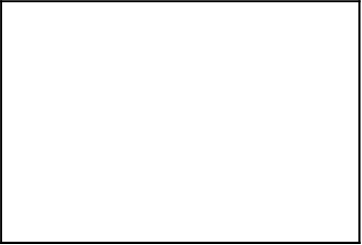 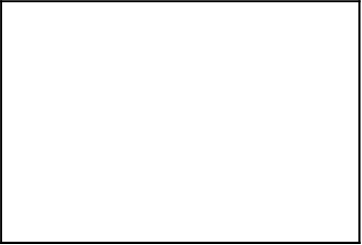 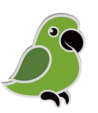 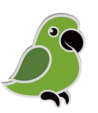 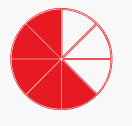 5
8
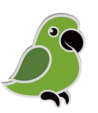 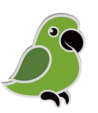 Encontrando a fração correspondente à da mesa, ele deverá formar o par e colocar outro cartão sobre a mesa;

Se o outro jogador tiver a fração equivalente à da mesa, formará o par, deixando do seu lado sobre a mesa e deverá colocar um outro cartão sobre a mesa. Caso não tenha a fração equivalente à da mesa, deverá comprar no monte.

Ganha o jogo quem acabar primeiro com os cartões da mão.
https://pt.picmix.com/stamp/Palmas-e-parabens-568992
Se você tem dúvidas sobre a representação gráfica das frações, segue, abaixo, o link para assistir à aula no youtube:

https://www.youtube.com/watch?v=AjzKep12EL4
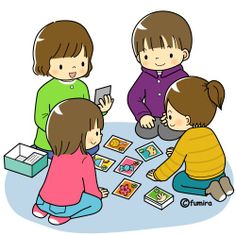 CARTÕES DAS FRAÇÕES
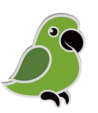 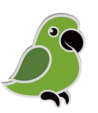 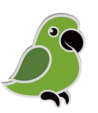 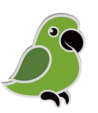 3
2
1
2
3
3
4
5
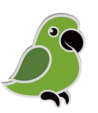 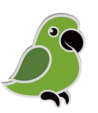 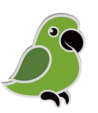 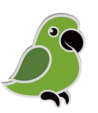 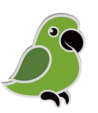 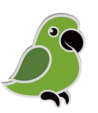 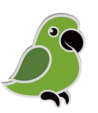 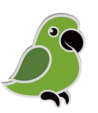 http://www.portaldaeducacao.recife.pe.gov.br/sites/default/files/arquivos_informativos_home/catalogo_de_games_e_sites_assistivos_2020_0.pdf
3
4
5
4
1
4
4
4
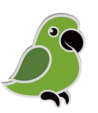 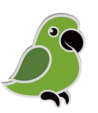 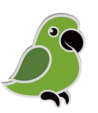 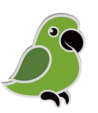 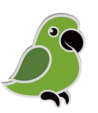 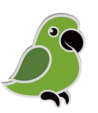 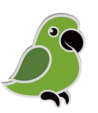 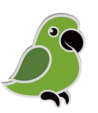 4
3
8
16
2
3
5
3
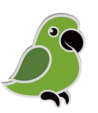 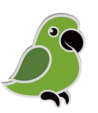 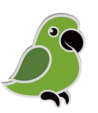 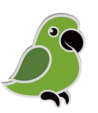 CARTÕES DAS REPRESENTAÇÕES GRÁFICAS DAS FRAÇÕES
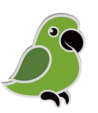 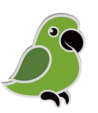 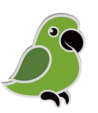 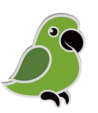 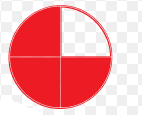 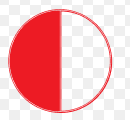 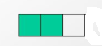 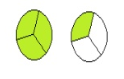 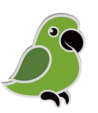 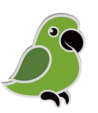 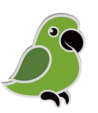 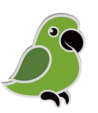 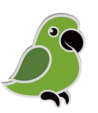 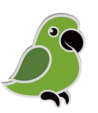 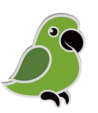 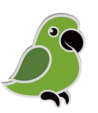 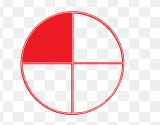 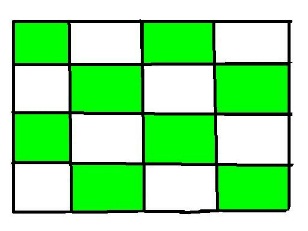 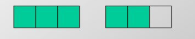 http://www.portaldaeducacao.recife.pe.gov.br/sites/default/files/arquivos_informativos_home/catalogo_de_games_e_sites_assistivos_2020_0.pdf
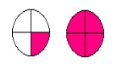 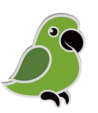 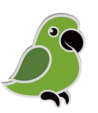 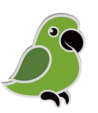 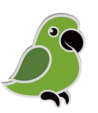 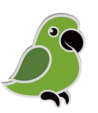 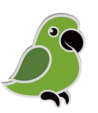 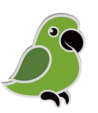 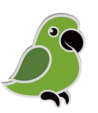 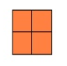 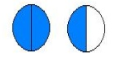 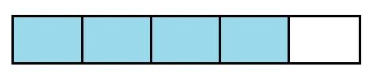 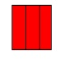 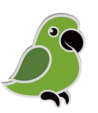 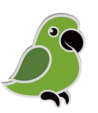 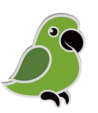 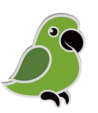 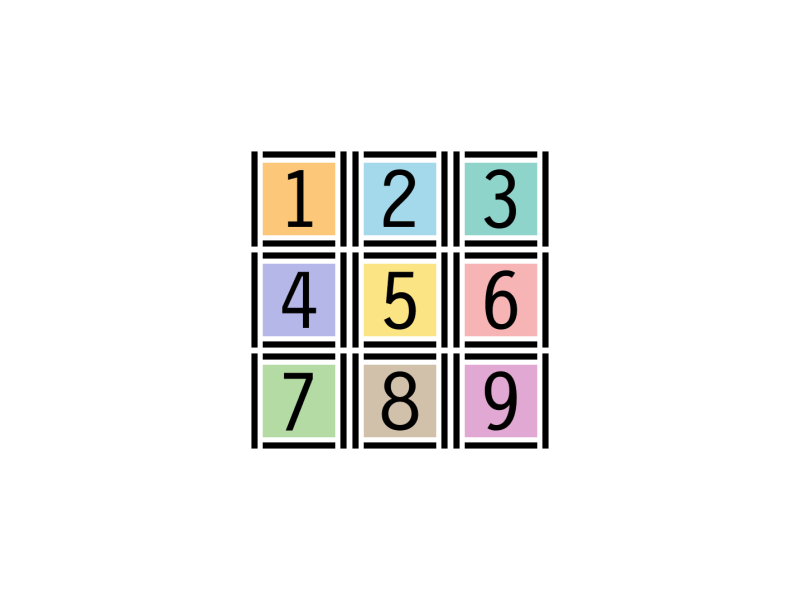 III- SUDOKU:

COMO FUNCIONA O JOGO DE SUDOKU?

     Esse jogo existe em várias modalidades, mas vamos trabalhar com o tradicional 9x9, 9 linhas por 9 colunas que são numeradas de 1 até 9. O Sudoku não envolve cálculo, mas sim o pensamento lógico e a tomada de decisão sobre as disposições dos números que são colocados, sempre respeitando algumas regras:
Imagem disponível em: https://tenor.com/search/games-con-gifs
Não é permitido repetir números na mesma linha,
Não é permitido repetir números na mesma coluna,
Não é permitido repetir números nos subquadrados 3×3. 



                         Veja o exemplo no  próximo slide
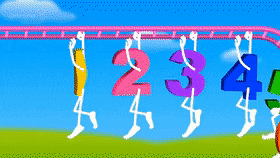 https://br.pinterest.com/pin/202028733270921837/
https://portal.educacao.go.gov.br/fundamental/aula-2-matematica-5o-ano-2o-corte/
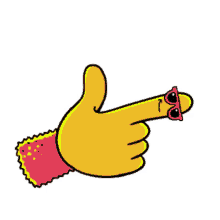 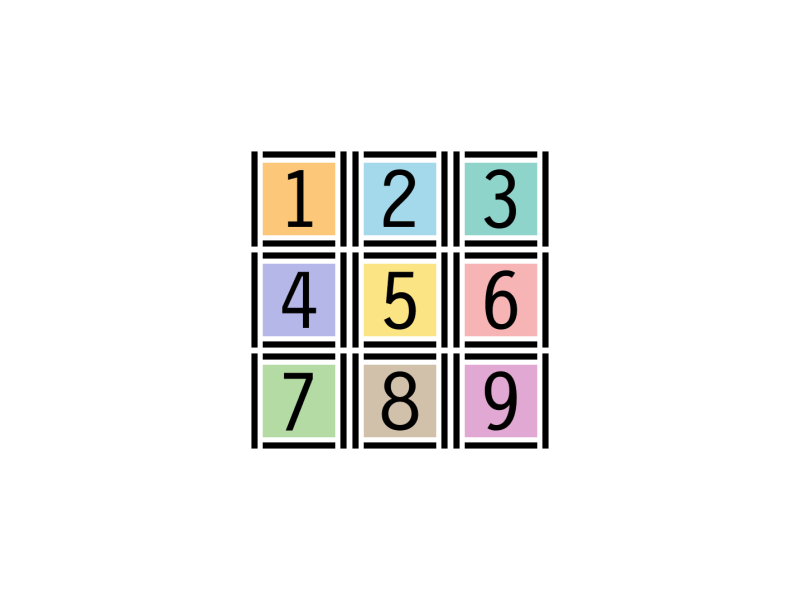 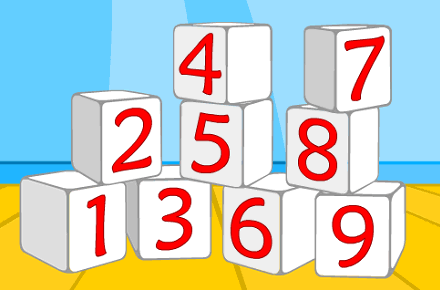 EXEMPLO:
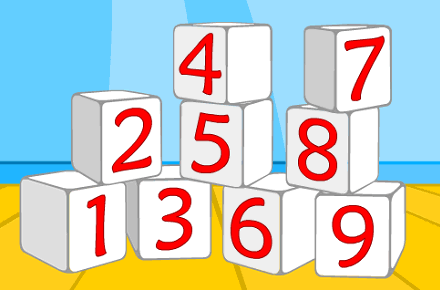 O objetivo do jogo é completar todos os quadrados utilizando números de 1 a 9.
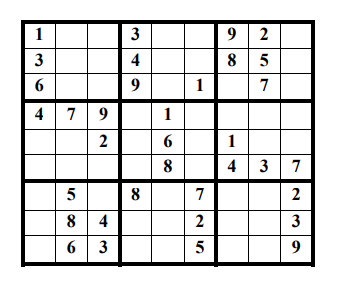 Não pode repetir os números na mesma linha e coluna, conforme indica o traço ao lado, e também não pode repetir os números nos quadrados menores 3x3, delimitados por linhas em negrito, conforme a figura ao lado
ATENÇÃO!!!
https://sites.google.com/site/mundodelospeques/pensamiento-matematico
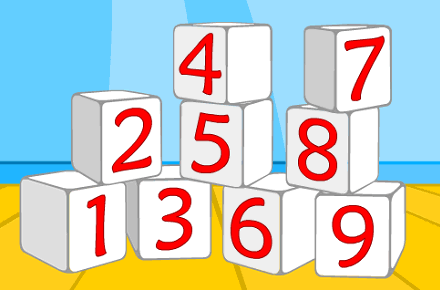 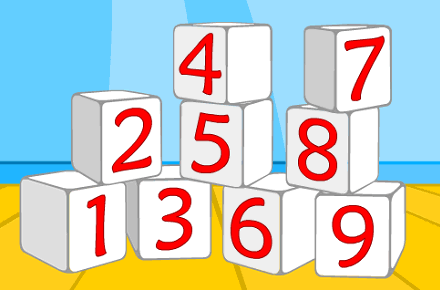 RESOLUÇÃO DO EXEMPLO:
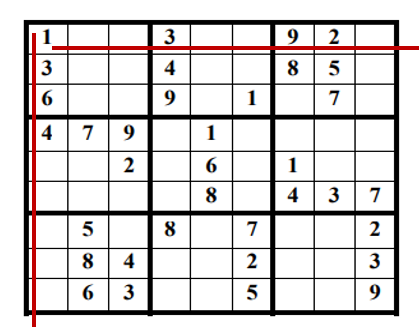 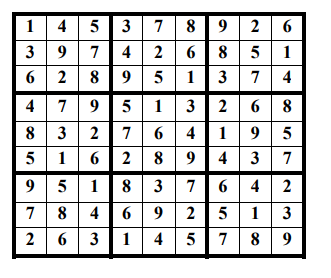 DICAS NA RESOLUÇÃO DO SUDOKU:

Números mais frequentes: Observe quais são os números mais frequentes no jogo. Eles com certeza serão os primeiros números que você colocará no jogo;
Quase completos: Procure por linhas, colunas e grades 3x3 que estejam quase completos, ou seja, estejam faltando 2 ou 3 números. As chances são grandes que esses espaços sejam completados primeiros;
Linhas Cruzadas: Escolha um número (use a primeira estratégia, por exemplo). Para cada um desses números presente no jogo, faça uma linha imaginária na linha, na coluna e na grade 3x3 na qual esse número está presente. Ao fazer isso, você está eliminando todas as posições na qual esse número não pode ser utilizado. 
Agora basta analisar as posições disponíveis para esse número.
Imagem disponível em: https://br.pinterest.com/pin/269864202658658104/
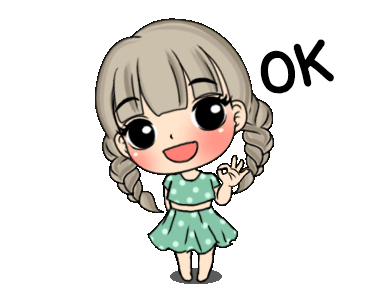 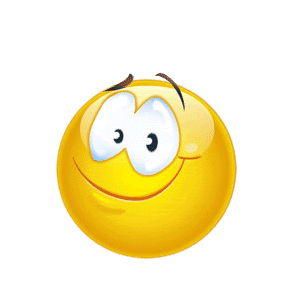 VAMOS JOGAR SUDOKU?
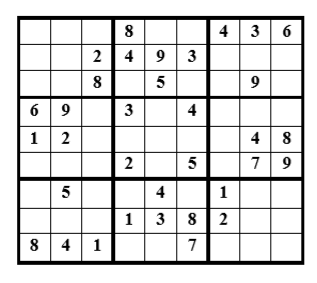 ://
Sugestões de vídeo aulas sobre Sudoku:
https://www.youtube.com/watch?v=t3nx8axVxlk&feature=youtu.be
https://www.youtube.com/watch?reload=9&v=ZKlcSgdWY5w
Imagem disponível em: https://ncc.unesp.br/gridunesp/docs/satisfacao/04_NPS.html
Clique nos links acima para assistir às aulas no youtube.
httpswww.espacoeducar.net/2011/06/problemas-matematicos-curiosos.html
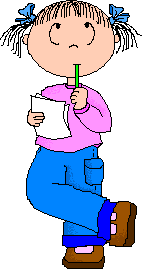 Você pode imprimir ou fazer no seu caderno.
Para fazer no caderno, melhor utilizar folha quadriculada para desenhar o quadrado.
IV- AVANÇANDO COM O RESTO
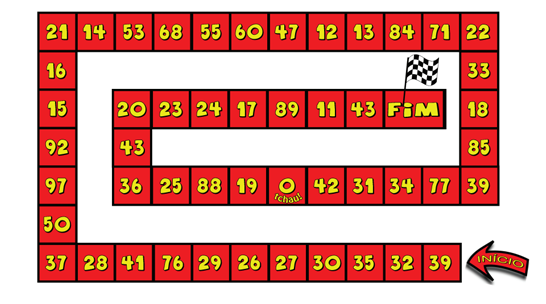 Material: Tabuleiro (como o modelo do slide anterior), dois dados de seis faces, dois marcadores (sendo um para cada jogador), lápis e papel para fazer os cálculos. Os marcadores podem ser: milho de pipoca, tampinha de garrafa pet de cores diferentes, feijão, entre outros. Os marcadores não podem ser iguais para os dois jogadores.
Por exemplo: se um jogador está marcando com milho; o outro deverá marcar com tampinha de garrafa pet.
Participantes: Dois jogadores, que alternam as jogadas;
Objetivo: Ser o primeiro a levar o seu marcador para o espaço com a palavra
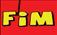 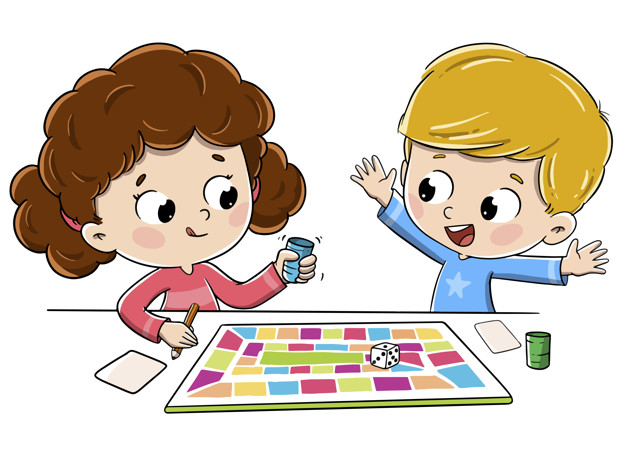 https://br.freepik.com/vetores-premium/criancas-jogando-um-jogo-de-tabuleiro_6809322.htm
Você pode imprimir o tabuleiro do slide anterior e colar numa cartolina, papel cartão ou mesmo um CD, se possível.
Regras:

Definir quem inicia o jogo no par ou ímpar;
Os marcadores dos dois jogadores são colocados no início, ou seja, no número 39 do tabuleiro;
Para movimentar um marcador que esteja no “início”, cada jogador, na sua vez, joga os dados, soma os resultados obtidos e efetua a divisão cujo dividendo é o número 39 (primeira casa do tabuleiro) e o divisor é a soma obtida no jogo dos dados. Em seguida, anda com o marcador tantas casas quanto o resto da divisão;
Na sequência, cada jogador, na sua vez, joga os dados, soma os resultados obtidos, efetua as divisões cujos dividendos são os números das casas onde se encontra seu marcador e o divisor é a soma obtida no jogo dos dados. Em seguida, movimenta seu marcador, andando tantas casas quanto o resto da divisão. Se um dos restos for zero,  mantém o  marcador no lugar onde está.
O jogador que, na sua vez, efetuar um cálculo errado e o erro for percebido pelo adversário, perde a sua vez de jogar;
Ganha o jogador que primeiro alcançar, com um de seus marcadores, a casa FIM;
Para alcançar a casa FIM, o jogador deve obter o número exato de movimentos, sem ultrapassá-la. Se houver excesso, deve retroceder o número de casas que excede o movimento até a casa FIM;
Se um jogador tiver seu marcador na casa TCHAU e seu adversário já estiver com um dos seus marcadores passado pela casa TCHAU, o jogo encerra, contando vitória para o jogador que já havia passado.
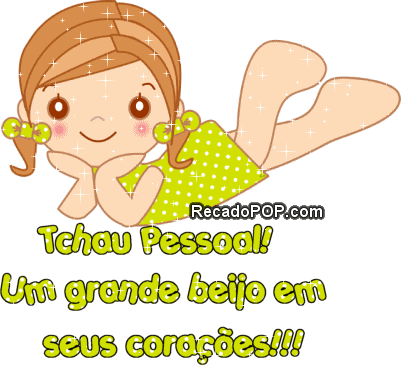 http://www.docerecado.com/imagens_tchau.html
Se você tem dúvidas sobre divisão, segue, abaixo, o link para assistir à aula no youtube:

https://www.youtube.com/watch?v=61S-Rayhc7c
RESPOSTAS
I- ROLETA DO DESAFIO

10 : 5 = 2
Meia dúzia + 3 é igual? = 9
16 x 3 = 48
Uma dúzia – 6 é igual? = 6
14 – 3 = 11
12 : 2 = 6
10 é par ou ímpar? Resposta: par
Uma dúzia e meia é? = 18
13 x 2 = 26
62 – 44 = 18
49 : 7 = 7
5 é par ou ímpar? Resposta: ímpar
 6 x 6 = 36
6 é par ou ímpar? Resposta: par
II- BARALHO DAS FRAÇÕES:Pares dos Cartões:
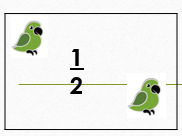 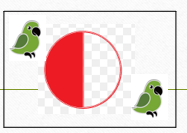 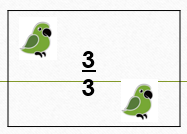 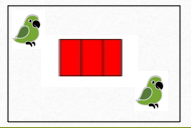 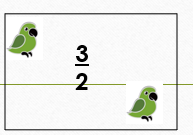 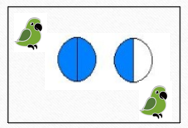 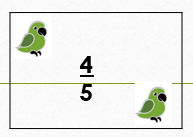 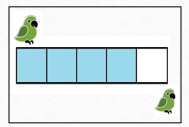 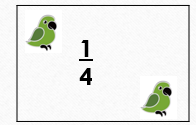 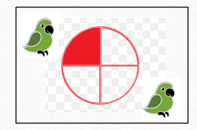 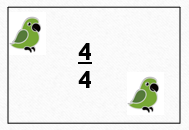 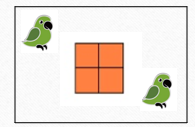 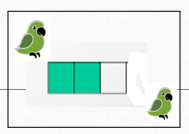 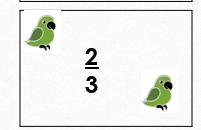 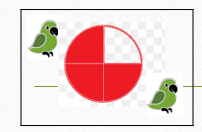 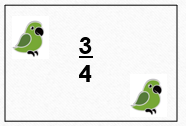 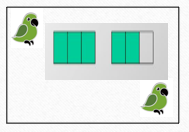 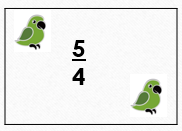 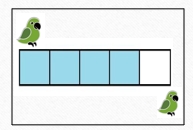 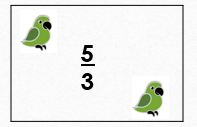 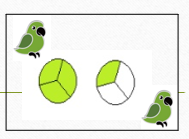 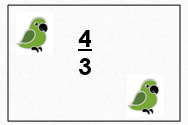 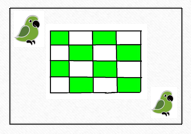 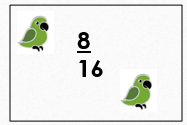 III- SUDOKU:
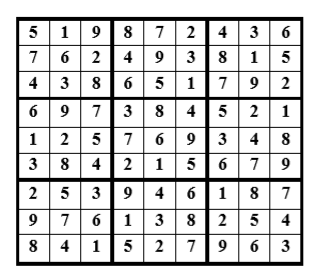 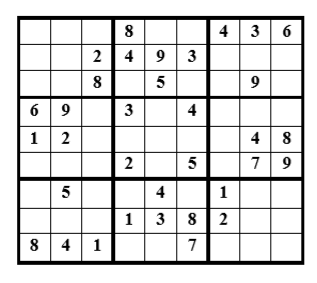